ADD LOGO
请在此处
添加幻灯片标题
Please add your slide title here
xiazaii
20XX.12.31
目录
CONTEXTS
ADD LOGO
01
04
请在此输入目录标题
请在此输入目录标题
02
05
请在此输入目录标题
请在此输入目录标题
03
06
请在此输入目录标题
请在此输入目录标题
ADD LOGO
01
请在此处
添加幻灯片分节标题
Please add your slide title here
请在此处添加幻灯片标题
请在此处添加内容
请在此处添加内容
请在此处添加内容
2010
2011
2013
2015
2014
2012
请在此处添加内容
请在此处添加内容
请在此处添加内容
请在此处添加幻灯片标题
3600
万
2000
名
8000
万
请在此处添加幻灯片标题
请在此处输入正文小标题
请在此处添加内容请在此处添加内容请在此处添加内容请在此处添加内容
请在此处输入正文小标题
请在此处添加内容请在此处添加内容请在此处添加内容请在此处添加内容
01
02
03
04
请在此处输入正文小标题
请在此处输入正文小标题
请在此处添加内容请在此处添加内容请在此处添加内容请在此处添加内容
请在此处添加内容请在此处添加内容请在此处添加内容请在此处添加内容
请在此处添加幻灯片标题
01
请在此处添加内容请在此处添加内容请在此处添加内容请在此处添加内容
02
请在此处添加内容请在此处添加内容请在此处添加内容请在此处添加内容
03
请在此处添加内容请在此处添加内容请在此处添加内容请在此处添加内容
ADD LOGO
02
请在此处
添加幻灯片分节标题
Please add your slide title here
请在此处添加幻灯片标题
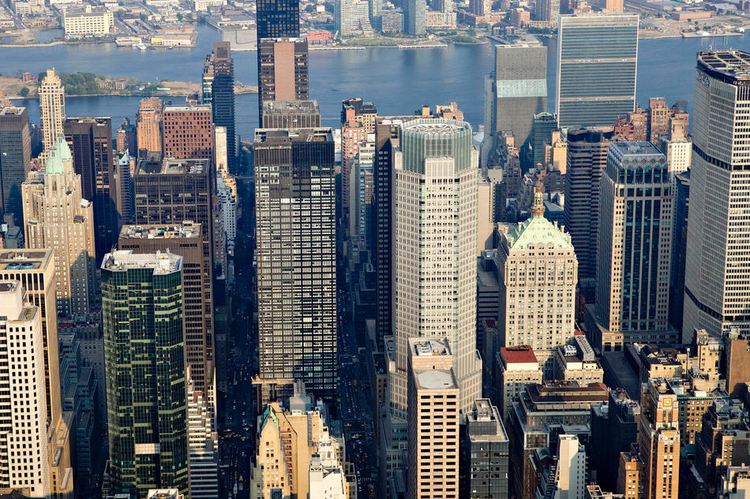 请在此处添加内容请在此处添加内容请在此处添加内容请在此处添加内容
01
请在此处添加内容请在此处添加内容请在此处添加内容请在此处添加内容
02
请在此处添加内容请在此处添加内容请在此处添加内容请在此处添加内容
03
请在此处添加内容请在此处添加内容请在此处添加内容请在此处添加内容
04
请在此处添加幻灯片标题
请在此处输入表格小标题
02
01
请在此处添加内容请在此处添加内容请在此处添加内容请在此处添加内容
请在此处添加内容请在此处添加内容请在此处添加内容请在此处添加内容
请在此处添加幻灯片标题
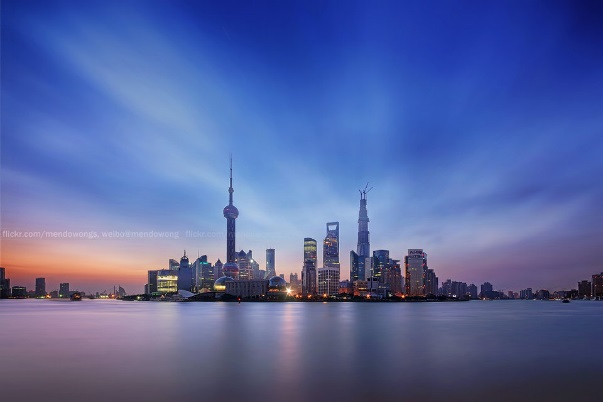 请在此处输入正文小标题
请在此处添加内容请在此处添加内容请在此处添加内容请在此处添加内容
请在此处添加内容请在此处添加内容
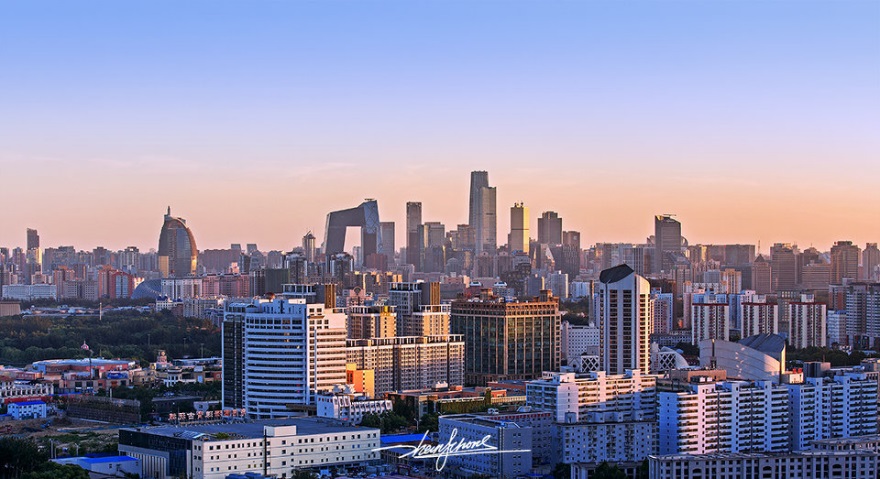 请在此处输入正文小标题
请在此处添加内容请在此处添加内容请在此处添加内容请在此处添加内容
请在此处添加内容请在此处添加内容
请在此处添加幻灯片标题
请在此处输入正文小标题
请在
内容请在此处添加内容请在此处添加内容
请在此处添加内容请在此处添加内容请在此处添加内容请在此处添加内容
请在此处添加内容请在此处添加内容请在此处添加内容
ADD LOGO
03
请在此处
添加幻灯片分节标题
Please add your slide title here
请在此处添加幻灯片标题
02
01
03
04
请在此处添加内容
在此处添加内容请在此处添加内容
请在此处添加内容请在此处添加内容请在此处添加内容请在此处添加内容请在此处添加内容请在此处添加内容
请在此处添加内容请在此处添加内容请在此处添加内容请在此处添加内容请在此处添加内容请在此处添加内容
请在此处添加内容请在此处添加内容请在此处添加内容请在此处添加内容请在此处添加内容请在此处添加内容
请在此处添加幻灯片标题
01
请在此处添加内容请在此处添加内容请在此处添加内容请在此处添加内容
02
请在此处添加内容请在此处添加内容请在此处添加内容请在此处添加内容
03
请在此处添加内容请在此处添加内容请在此处添加内容请在此处添加内容
谢谢
观看
xiazaii
20XX.12.31